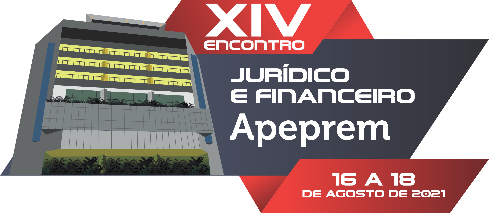 APEPREMPensão por morte: acúmulo, redutores, renúncia/suspensão, pensão militar, reajuste e paridadeXIV Encontro Jurídico e Financeiroagosto 2021
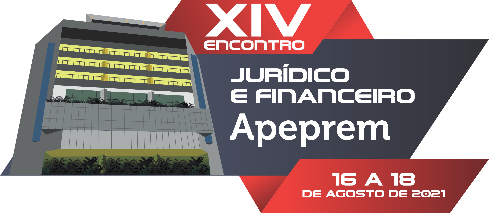 Art. 24 EC 103/2019
Vigência – eficácia plena e aplicabilidade imediata
A quem se destina? Apenas cônjuges e companheiros?
Quando aplicar? Questões de direito adquirido
Variação do cálculo « imutabilidade 
Quem é o ente pagador do benefício? Já fez reforma cálculo da pensão?
Quem é o instituidor da pensão?
Qual o benefício mais vantajoso? Depende!!!!

Artigo complexo
STF ainda não se pronunciou
Diversas interpretações
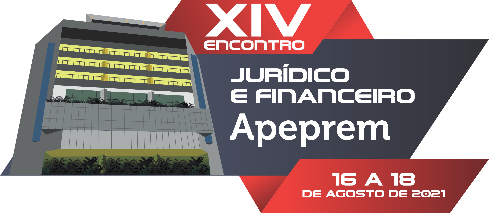 Como era antes da EC 103/2019
Casal A e B
A aposentadoria 3000,00 
B aposentadoria 3500,00
Pensão mais aposentadoria 6500,00

Não importava o RPPS (RGPS não permite duas pensões – art. 124, VI Lei 8213/1991)
Não importava o instituidor da pensão
Verificar o teto remuneratório (Temas 359, 377, 384, 921, 1081 STF)
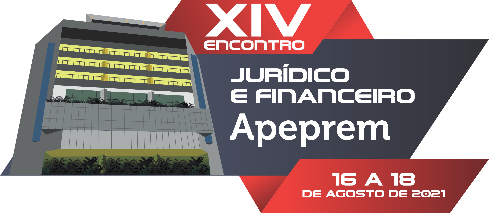 Como ficou a partir da EC 103/2019
Casal A e B
A aposentadoria 3000,00 
B aposentadoria 3500,00
Pensão mais aposentadoria 6500,00 » redutores

Verificar o regime previdenciário – fonte pagadora
Verificar o instituidor da pensão
Fazer o cálculo do benefício (art. 23 EC 103/2019 ou reforma da previdência local) e depois aplicar os redutores
Continuar verificando o teto remuneratório (Temas 359, 377, 384, 921, 1081 STF)
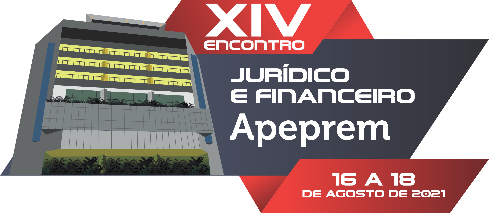 Proposta na PEC 06/2019
Art. 12. Até que entre em vigor a lei complementar de que trata o § 1º do art. 40 da Constituição, aplicam-se as normas gerais de organização e de funcionamento, de responsabilidade previdenciária na gestão dos regimes próprios de previdência social e de benefícios previdenciários estabelecidas pela Lei nº 9.717, de 27 de novembro de 1998, que será recepcionada com força de lei complementar, e o disposto neste artigo.
(...)
§ 10 A acumulação de benefícios previdenciários observará os seguintes requisitos:

II - é vedado o recebimento de mais de uma pensão por morte deixada por cônjuge ou companheiro à conta de regime de previdência de que trata este artigo, ressalvadas as pensões do mesmo instituidor decorrentes dos cargos acumuláveis na forma prevista no art. 37 da Constituição, observado o disposto no inciso III;
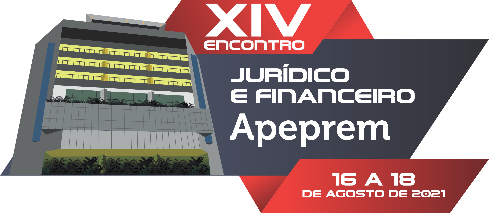 Proposta na PEC 06/2019
III - no recebimento de mais de uma pensão por morte deixada por cônjuge ou companheiro e de pensão por morte e de aposentadoria no âmbito do regime de previdência de que trata este artigo, ou entre este e o Regime Geral de Previdência Social de que trata o art. 201 da Constituição ou as pensões decorrentes das atividades militares de que tratam os art. 42 e art. 142 da Constituição, será assegurado o direito de recebimento do valor integral do benefício mais vantajoso e de uma parte de cada um dos demais benefícios, apurada cumulativamente de acordo com as seguintes faixas: 
a) oitenta por cento do valor igual ou inferior a um salário-mínimo; 
b) sessenta por cento do valor que exceder um salário-mínimo, até o limite de dois salários mínimos; 
c) quarenta por cento do valor que exceder dois salários mínimos, até o limite de três salários mínimos; e
d) vinte por cento do valor que exceder três salários mínimos, até o limite de quatro salários mínimos; 
IV - para fins do disposto no inciso II, na hipótese de pensão por morte, será considerado o valor efetivamente recebido pelo beneficiário; e 
V - na hipótese de extinção do benefício mais vantajoso, será restabelecido, a partir da data da extinção, o pagamento do segundo benefício mais vantajoso, indicado pelo interessado, pelo seu valor total. 
§ 11. Os critérios de que trata este parágrafo serão aplicados às acumulações que ocorrerem após a data de promulgação desta Emenda à Constituição.
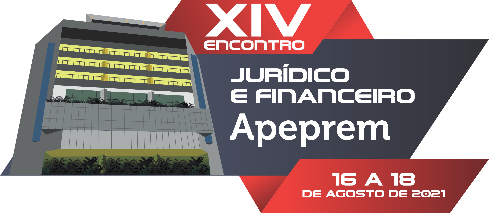 Palavras do Relator Câmara Deputados
(...) nossas regras permitem a acumulação do referido benefício com aposentadoria e não estabelecem qualquer restrição para o beneficiário que tenha outra renda. Por isso a pensão exige uma discussão responsável da sociedade. Com o aumento da expectativa de vida, não apenas as aposentadorias, mas também as pensões duram cada vez mais tempo. Trata-se de um dos mais gritantes exemplos do desequilíbrio o atual sistema previdenciário. 

O aumento da expectativa de vida e a deterioração da relação entre o número de contribuintes e de beneficiários de aposentadorias e pensões, agravado por dificuldades econômicas, levou a Previdência Social Brasileira, em 2018, a apresentar um resultado financeiro negativo de R$ 290 bilhões, apenas no âmbito da União.

A Previdência tornou-se o principal fator de desajuste das contas públicas do país. Por isso, reformá-la é um passo fundamental para fazer o Estado brasileiro voltar a caber em si. Antigamente falávamos no dragão da inflação. Hoje o gasto público também é um dragão descontrolado, ameaçando o nosso futuro. O excesso de gastos impede que o dinheiro público seja direcionado de maneira efetiva para os investimentos necessários ao bem-estar da população.
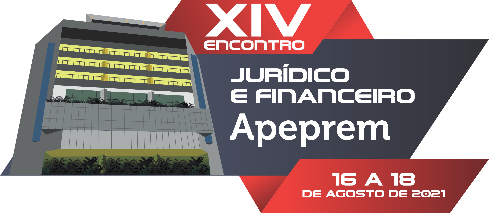 Art. 24 EC 103/2019
Art. 24. É vedada a acumulação de mais de uma pensão por morte deixada por cônjuge ou companheiro, no âmbito do mesmo regime de previdência social, ressalvadas as pensões do mesmo instituidor decorrentes do exercício de cargos acumuláveis na forma do art. 37 da Constituição Federal.
§ 1º Será admitida, nos termos do § 2º, a acumulação de:
I - pensão por morte deixada por cônjuge ou companheiro de um regime de previdência social com pensão por morte concedida por outro regime de previdência social ou com pensões decorrentes das atividades militares de que tratam os arts. 42 e 142 da Constituição Federal;
II - pensão por morte deixada por cônjuge ou companheiro de um regime de previdência social com aposentadoria concedida no âmbito do Regime Geral de Previdência Social ou de regime próprio de previdência social ou com proventos de inatividade decorrentes das atividades militares de que tratam os arts. 42 e 142 da Constituição Federal; ou
III - pensões decorrentes das atividades militares de que tratam os arts. 42 e 142 da Constituição Federal com aposentadoria concedida no âmbito do Regime Geral de Previdência Social ou de regime próprio de previdência social.
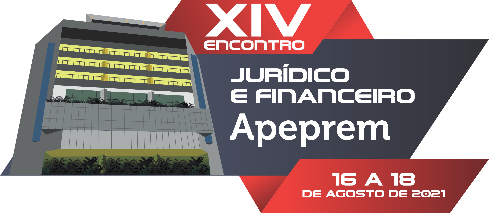 Art. 24 EC 103/2019
§ 2º Nas hipóteses das acumulações previstas no § 1º, é assegurada a percepção do valor integral do benefício mais vantajoso e de uma parte de cada um dos demais benefícios, apurada cumulativamente de acordo com as seguintes faixas:
I - 60% (sessenta por cento) do valor que exceder 1 (um) salário-mínimo, até o limite de 2 (dois) salários-mínimos;
II - 40% (quarenta por cento) do valor que exceder 2 (dois) salários-mínimos, até o limite de 3 (três) salários-mínimos;
III - 20% (vinte por cento) do valor que exceder 3 (três) salários-mínimos, até o limite de 4 (quatro) salários-mínimos; e
IV - 10% (dez por cento) do valor que exceder 4 (quatro) salários-mínimos.
§ 3º A aplicação do disposto no § 2º poderá ser revista a qualquer tempo, a pedido do interessado, em razão de alteração de algum dos benefícios.
§ 4º As restrições previstas neste artigo não serão aplicadas se o direito aos benefícios houver sido adquirido antes da data de entrada em vigor desta Emenda Constitucional.
§ 5º As regras sobre acumulação previstas neste artigo e na legislação vigente na data de entrada em vigor desta Emenda Constitucional poderão ser alteradas na forma do § 6º do art. 40 e do § 15 do art. 201 da Constituição Federal.
Art. 24 EC 103/2019 - caput
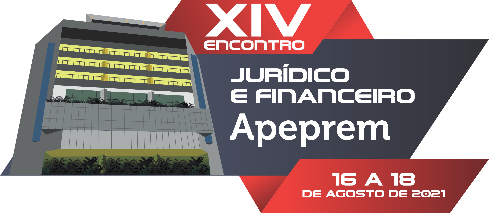 Art. 24 EC 103/2019 - vigência
Aplicabilidade imediata – não há necessidade de repetir a regra na lei local, mas se repetir a vigência iniciou com a EC 103/2019 – regra geral art. 24, XII CF
Desde 13/11/2019 
Art. 36 – Esta Emenda Constitucional entra em vigor:
III – nos demais casos, na data de sua publicação.

Portaria 450/2020 INSS
Art. 59 (...) 
Parágrafo único. As regras de acumulação previstas neste artigo é aplicável apenas:
II - nas hipóteses em que o fato gerador ou preenchimento dos requisitos de qualquer dos benefícios seja a partir de 14 de novembro de 2019, independentemente do início dos demais.
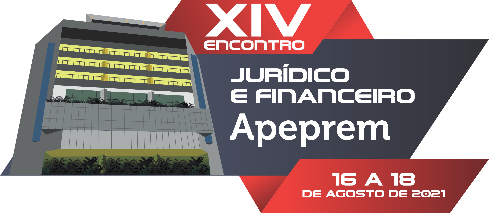 Art. 24 EC 103/2019 – benefício mais vantajoso
§ 2º Nas hipóteses das acumulações previstas no § 1º, é assegurada a percepção do valor integral do benefício mais vantajoso e de uma parte de cada um dos demais benefícios, apurada cumulativamente de acordo com as seguintes faixas...

Vantajoso só no valor financeiro? E a paridade? E os reajustes?

§ 3º A aplicação do disposto no § 2º poderá ser revista a qualquer tempo, a pedido do interessado, em razão de alteração de algum dos benefícios.
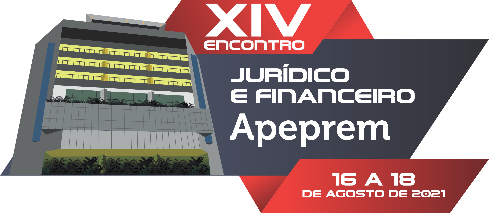 Art. 24 EC 103/2019 – direito adquirido
CONCESSÃO/AQUISIÇÃO/PUBLICAÇÃO DO ATO
Quando o acúmulo ocorre – concessões de benefícios a partir de 13/11/2019 que provoquem acúmulo
Concessão ou aquisição do direito ao benefício?

Art. 24 § 4º As restrições previstas neste artigo não serão aplicadas se o direito aos benefícios houver sido adquirido antes da data de entrada em vigor desta Emenda Constitucional.

Ex. A recebe pensão desde 2009 e adquiriu direito para se aposentar em 12/11/2019. Aposentadoria foi concedida em 2021. Não incide o art. 24
Ex. A recebe aposentadoria desde 2018 e pensão em 15/11/2019
Quando foi o óbito?
Quando foi a data do direito ao benefício previdenciário?
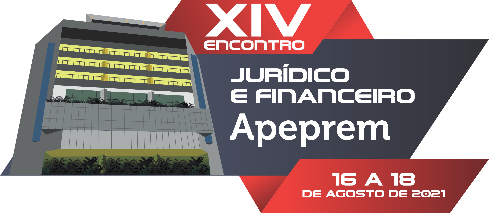 Art. 24 EC 103/2019 – direito adquirido
QUANDO OCORRE O ACÚMULO DOS BENEFÍCIOS
Nota Informativa SEI nº 33521/2020/ME 

45. Ressalta-se que as regras do art. 24 da EC nº 103, de 2019, não se aplicam somente se o direito à percepção de cada um dos benefícios acumulados, nos termos da Constituição Federal, houver sido adquirido antes da publicação dessa Emenda, em 13 de novembro de 2019, ainda que a concessão tenha sido posterior a essa data. Reitera-se que, conforme Nota Técnica SEI nº 12212/2019-CONOR/CGNAL/SRPPS/SPREV/SEPRT/ME, de 22/11/2019, esse artigo contém normas de eficácia plena e aplicabilidade imediata, devendo ser obedecidos independentemente de qualquer previsão legislativa de âmbito local a respeito e ainda que o ente federativo não tenha efetuado alteração legislativa nos benefícios dos RPPS de seus servidores depois da EC nº 103, de 2019.
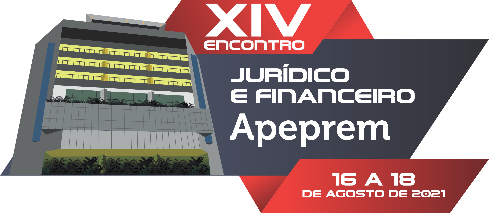 Art. 24 EC 103/2019 – renúncia
O servidor pode renunciar ao pagamento da aposentadoria?
O dependente pode renunciar ao pagamento da pensão?
SIM – são direitos disponíveis

Ex. A recebe duas aposentadorias desde 2015 e 2017.
Óbito do cônjuge em 20/03/2021
Aposentadoria + aposentadoria + pensão
8000,00  + 4000,00 = 12.000,00 + pensão 3000,00    
8000,00  + 2340,00  + 2080,00 = 12420,00
8000,00  + 4000,00 + pensão 2000,00
8000,00  + 2340,00 + 1640,00 = 11980,00
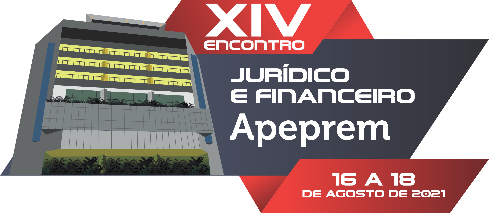 Art. 24 EC 103/2019 – declaração de acúmulo
Os dependentes e os servidores devem assinar declaração de acúmulo.
Documento imprescindível!!

Portaria 450/2020 INSS – Anexo I
Cobrança dos valores retroativos
“A declaração falsa ou diversa de fato ou situação real ocorrida, além de obrigar à devolução de eventuais importâncias recebidas indevidamente, quando for o caso, sujeitar-me-á às penalidades previstas nos arts. 171 e 299 do Código Penal.”
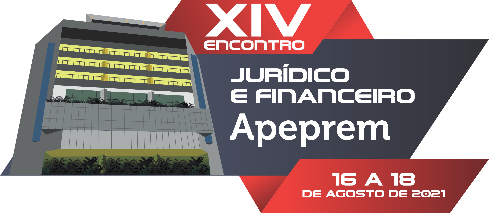 Art. 24 EC 103/2019 – reajuste e paridade
Ente federativo não fez reforma
Pensões com paridade e sem paridade
Reajuste pelo RGPS ou lei local

Aplica a paridade/reajuste e refaz os redutores
Variação do salário mínimo – refazer o cálculo dos redutores toda vez que alterar o valor do salário mínimo
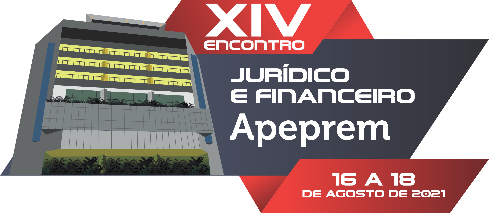 Art. 24 EC 103/2019 – pensão militar
INSTITUIDOR DA PENSÃO MILITAR

Art. 24 (...)
I - pensão por morte deixada por cônjuge ou companheiro de um regime de previdência social com pensão por morte concedida por outro regime de previdência social ou com pensões decorrentes das atividades militares de que tratam os arts. 42 e 142 da Constituição Federal; 

II - pensão por morte deixada por cônjuge ou companheiro de um regime de previdência social com aposentadoria concedida no âmbito do Regime Geral de Previdência Social ou de regime próprio de previdência social ou com proventos de inatividade decorrentes das atividades militares de que tratam os arts. 42 e 142 da Constituição Federal; ou

III - pensões decorrentes das atividades militares de que tratam os arts. 42 e 142 da Constituição Federal com aposentadoria concedida no âmbito do Regime Geral de Previdência Social ou de regime próprio de previdência social.
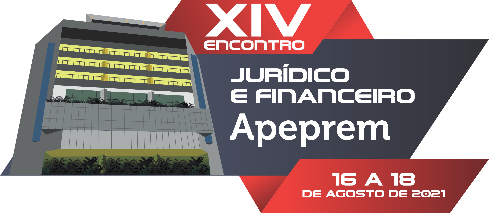 Art. 24 EC 103/2019 – pensão militar
Art. 24, §1º, III - pensões decorrentes das atividades militares de que tratam os arts. 42 e 142 da Constituição Federal com aposentadoria concedida no âmbito do Regime Geral de Previdência Social ou de regime próprio de previdência social.

Qualquer instituidor – não se limita a cônjuges e companheiros
Como regulamentou o INSS: só cônjuges e companheiros
Portaria 450/2020 – art. 59
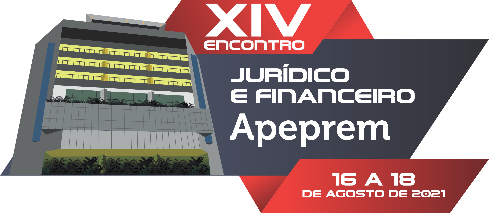 Art. 24 EC 103/2019 – pensão militar
Art. 59. A acumulação da pensão por morte com outro benefício do mesmo titular ensejará a redução do valor do benefício menos vantajoso nas seguintes hipóteses:
I - pensão por morte mantida no RGPS, instituída por cônjuge ou companheiro, acumulada com pensão por morte mantida por outro regime de previdência social, também instituída por cônjuge ou companheiro, inclusive as decorrentes das atividades militares; e
II - pensão por morte instituída por cônjuge ou companheiro, de qualquer regime de previdência social, inclusive as decorrentes das atividades militares, acumuladas com aposentadorias concedidas por qualquer regime de previdência social ou com proventos de inatividade decorrentes das atividades militares.
Parágrafo único. As regras de acumulação previstas neste artigo é aplicável apenas:
I - às pensões instituídas por cônjuge ou companheiro, ex-cônjuge e ex-companheiro;
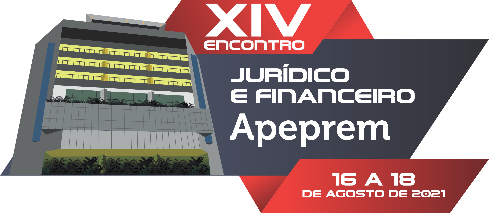 Art. 24 EC 103/2019 – pensão militar
2. Lei 3765, de 04/05/1960

Regra geral: dois benefícios
Pensão militar + um benefício (reforma, remuneração, aposentadoria ou pensão)

STF: tríplice acúmulo (cargos acumuláveis)
STF AgReg RE 612.764/RJ
STF AgReg RE 1.194.860/RJ
STF AgReg RE 1.117.555/RJ
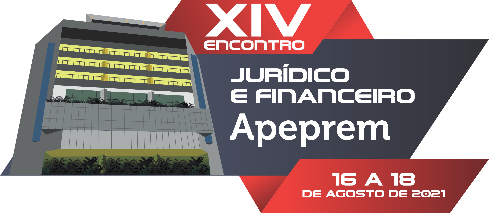 Art. 24 EC 103/2019 – exemplos
1. Completou requisitos em 12/11/2019 para aposentadoria RPPS e pensão RGPS em 10/10/2019 (data do óbito). Ambos os atos foram publicados em 05/12/2019 – não aplica o art. 24

2. Completou requisitos em 12/11/2019 para aposentadoria RPPS e pensão RPPS em 13/11/2019 (data do óbito do servidor) – ambos os RPPS não fizeram reforma – aplica o art. 24 e calcula tanto a aposentadoria quanto a pensão nas regras anteriores à EC 103

3. Completou requisitos em 13/11/2019 para aposentadoria RPPS e pensão militar em 15/11/2019 – aplica o art. 24
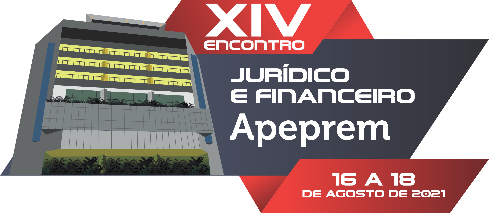 Art. 24 EC 103/2019 – exemplos
3. Recebe duas aposentadorias no RPPS X desde antes da EC 103/2019 e vai receber uma pensão no RPPS X, óbito após EC 103/2019 - aplica o art. 24

4. Recebe uma aposentadoria no RGPS desde antes da EC 103/2019 e vai receber uma pensão no RPPS, óbito após EC 103/2019 – aplica o art. 24

5. Recebe remuneração (servidor ativo) e vai receber uma pensão no RPPS ou no RGPS, óbito após EC 103/2019 – não aplica o art. 24
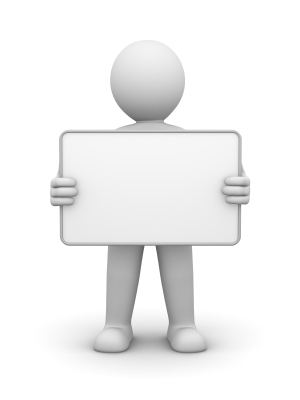 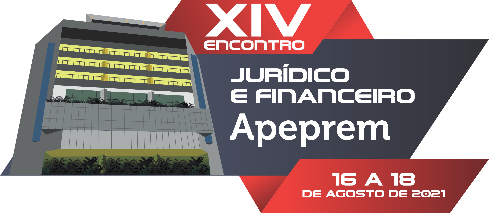 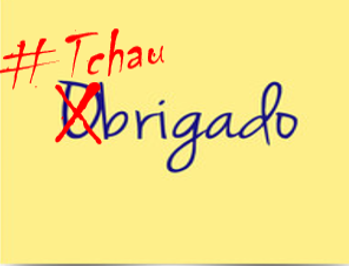 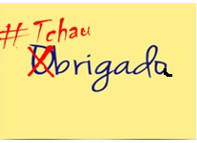 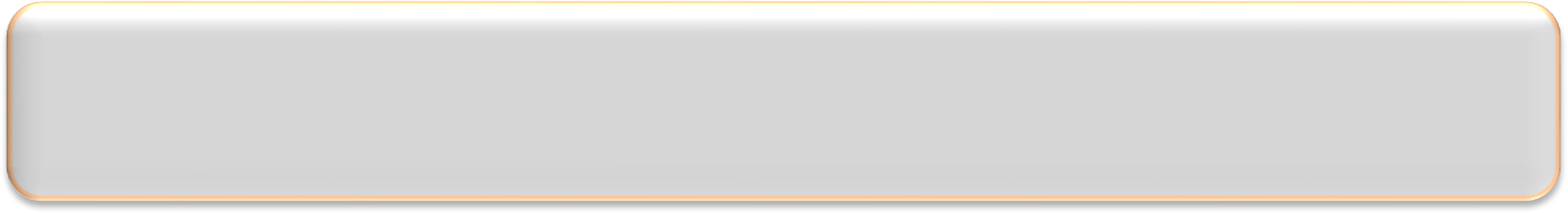 MAJOLY ALINE DOS ANJOS HARDY
PROCURADORA DO MUNICÍPIO DE CURITIBA
ASSESSORA PREVIDENCIÁRIA DO INSTITUTO DE PREVIDÊNCIA DOS SERVIDORES DO MUNICÍPIO DE CURITIBA - PR
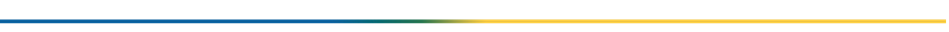